Τεχνικές διαχείρισης μαθητών με ΔΕΠΥ
Μαυρουδή Βασιλική
Εκπαιδευτικός Δευτεροβάθμιας (ΠΕ03.50)
Γυμνάσιο Κριεζών 
27/11/2021
Χαρακτηριστικά ΔΕΠΥ
Απροσεξία
Δεν ολοκληρώνει τις εργασίες ή τις ξεχνά
Διασπάται εύκολα
Δυσκολία στην επικοινωνία 
Διαταραχή της ψυχικής διάθεσης
Δεν δίνει σημασία σε λεπτομέρειες και κάνει λάθη απροσεξίας

Παρορμητικότητα 
Μιλά διαρκώς για άσχετα θέματα
Χαμηλός αυτοέλεγχος
Συνηθίζει να τραβά την προσοχή και να ενοχλεί τους γύρω του
Εναντιωματική συμπεριφορά και συγκρούσεις με συνομήλικους

Υπερκινητικότητα
Ανοργάνωτος, δεν μπορεί να διαχειριστεί το χώρο και το χρόνο
Υπερβολική κινητικότητα «σαν να έχει μοτεράκι» 
Κατάχρηση ουσιών, αλκοόλ, κάπνισμα
Επιτυχημένο πρόγραμμα διαχείρισης μαθητών με ΔΕΠΥ
Ενημέρωση εκπαιδευτικού
Τροποποίηση περιβάλλοντος μάθησης
Προσαρμογή διδασκαλίας
Διαχείριση συμπεριφοράς
Συνεργασία με γονείς
Ενημέρωση
Ποιοί μαθητές έχουν ΔΕΠΥ;
Τι είναι ΔΕΠΥ;
Λαμβάνουν φαρμακευτική αγωγή;
Αξιολόγηση των προσωπικών αναγκών και ικανοτήτων των μαθητών με ΔΕΠΥ
Επιλέγω μια κατάλληλη διδακτική στρατηγική
Τροποποίηση περιβάλλοντος τάξης
1.Ειδική τοποθέτηση μαθητών με ΔΕΠΥ

Κάθισμα κοντά στον εκπαιδευτικό: μακριά από οπτικά ερεθίσματα (π.χ. παράθυρο, πόστερ)

Κάθισμα κοντά στο μαθητή-υπόδειγμα

Επιτρέψτε ελευθερία κινήσεων
Τροποποίηση περιβάλλοντος τάξης
2.Αναγνώριση και διοχέτευση κινητικής ενέργειας του μαθητή:

Σβήσιμο πίνακα, μοίρασμα φυλλαδίων 

Ενσωμάτωση στο καθημερινό πρόγραμμα και χρήση θετικής ενίσχυσης
Τροποποίηση περιβάλλοντος τάξης
3. Οργανώστε το χώρο της τάξης

«Κανόνες της τάξης»: κοντά στον πίνακα, μεγάλο χαρτόνι, ευανάγνωστα γράμματα, όχι συμβολισμοί στις οδηγίες, βοηθούν οι μαθητές στη σύνταξη του.
Ανάρτηση μηνιαίου ημερολόγιου
Σχολικές τσάντες κρεμασμένες στο θρανίο και όχι πεταμένες στο έδαφος, στην πλάτη της καρέκλας γιατί είναι αφορμές για διάσπαση
Τροποποίηση περιβάλλοντος τάξης
4.Μάθετε να αναγνωρίζετε τα σημάδια αισθητηριακής υπερφόρτισης από το περιβάλλον
Έγκυρη παρέμβαση αποφόρτισης της έντασης και βοήθεια για επαναφορά της συμπεριφοράς
Βοηθείστε τον μαθητή με μη λεκτικές συμπεριφορές όπως ένα νεύμα, μικρό χτύπημα στον ώμο χωρίς να προσβάλλεται και να διαχωρίζετε
Εφαρμόστε οπτικά σήματα όπως το σήμα της ησυχίας και ταυτόχρονα να κοιτάτε το παιδί στα μάτια
Συμφωνείστε με το μαθητή συγκεκριμένες κινήσεις χεριών που θα τον βοηθήσουν στην αυτοεκτίμηση
Προσαρμογή διδασκαλίας
1.Παρουσιάζοντας το μαθησιακό υλικό
Δημιουργείστε λίστες δραστηριοτήτων του μαθήματος και σημειώστε τα στον πίνακα ώστε η έννοια να γίνει γνωστή και να μειωθεί το άγχος
Αρχικά κάντε μια σύντομη περίληψη του προηγούμενου κεφαλαίου 
Χωρίστε την διδασκαλία νέων γνώσεων σε κομμάτια
Παρουσιάστε το μάθημα κάθε φορά με διαφορετικό τρόπο όπως με τη βοήθεια οπτικού υλικού, φυλλαδίων, σταυρόλεξων και ομαδικές εργασίες (συνεργάζονται)
Προσαρμογή διδασκαλίας
Χρησιμοποιήστε σχεδιαγράμματα με εικόνες και χρώματα ή δημιουργείστε «Χάρτες του νου» (Mind Maps)
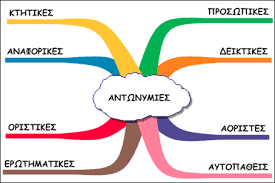 Προσαρμογή διδασκαλίας
Επιβεβαιώστε ότι ο μαθητής με ΔΕΠΥ έχει καταλάβει

Το παιδί με ΔΕΠΥ προσλαμβάνει μόνο το 30% αυτών που ακούει οπότε σχεδιάστε, δημιουργείστε ομάδες εργασίας 

Εξηγήστε στο μαθητή ότι είναι πιο σημαντικό να εργαστεί προσεκτικά με λίγες εργασίες παρά με αρκετές βιαστικά
Προσαρμογή διδασκαλίας
2. Προσπαθήστε να κερδίσετε την προσοχή του μαθητή με ΔΕΠΥ με τη βοήθεια του ενθουσιώδη τόνου της φωνής (Ξεκινάμε! Αρχίζουμε!)

Αποφύγετε πολύπλοκες οδηγίες γιατί το παιδί αρκείται μόνο στο πρώτο που ακούει και έχετε σταθερή φωνή

Επιδιώξτε βλεμματική επαφή 

Σιγουρευτείτε ότι έχουν γίνει κατανοητές οδηγίες ή ερωτήσεις
Προσαρμογή διδασκαλίας
Δίνοντας οδηγίες:
Αν χρειάζεται επαναλάβετε τις οδηγίες με υπομονή, αργά και σταθερό τόνο φωνής
Παρέχετε επιπλέον χρόνο σε εξετάσεις ώστε να μην ακούμε τη φράση «τα ήξερα αλλά δεν πρόλαβα»
Ενθαρρύνετε την αυτοεκτίμηση
Σε περίπτωση που δεν καταλαβαίνουμε τι γράφει κάνουμε επιπλέον ερωτήσεις και δεν λέμε τις απαντήσεις αλλά καθοδηγούμε τη σκέψη του ώστε να διατυπώσει αυτό που γνωρίζει
Προσαρμογή διδασκαλίας
3. Βοηθάμε το μαθητή να οργανωθεί
Χρήση ρολόι τοίχου ή κλεψύδρας ώστε να μάθουν χρησιμοποιούν πόσο χρόνο έχουν για ολοκλήρωση εργασίας
Τετράδια πολλών θεμάτων για π.χ. ξεχωριστά θεωρητικά και θετικά μαθήματα
Συνηθίσουν να έχουν τακτοποιημένη τσάντα και το θρανίο
Χρησιμοποιεί ημερολόγιο και τετράδιο επικοινωνίας με γονείς
Δημιουργία ημερήσιου προγράμματος δραστηριοτήτων πάνω στο θρανίο
Να μάθει να χρησιμοποιεί μαρκαδόρους, συνδετήρες ώστε να οργανώνετε
Διαχείριση συμπεριφοράς στην τάξη
Οριοθετείστε τη συμπεριφορά των παιδιών και ενθαρρύνετε τις προσπάθειές τους (π.χ. «Μπράβο που σήμερα ήσουν ήσυχος και παρακολουθούσες» αντί «Μπράβο που δεν έκανες φασαρία και δεν χάζευες»
Ανταμείψτε την κατάλληλη στιγμή και με διάφορους τρόπους
Ενθαρρύνεται με ειλικρίνεια και κερδίστε την εμπιστοσύνη των παιδιών
Προσεγγίστε, με όρια, τα παιδιά ώστε να μάθετε τα ενδιαφέροντα τους και να μπορούν εύκολα να σας ζητήσουν βοήθεια όποτε χρειαστούν
Διευκρινίστε με σαφήνεια τις οδηγίες και τις εργασίες που δίνεται ανάλογα με τις δυνατότητες τους
Διαχείριση συμπεριφοράς στην τάξη
Χρήση μεθόδων «βαλβίδων αποσυμπίεσης» (π.χ. να βγει για λίγο από την τάξη )
Μερικές φορές αγνοείστε ανάρμοστες συμπεριφορές 
Δώστε έμφαση στον τόνο της φωνής σας, στη στάση του σώματος και τις λέξεις 
Επικεντρωθείτε στα θετικά σχόλια και χαρακτηρισμούς
Επανάληψη των «κανόνων τάξης» με νεύμα 
 Συζητήστε τι προηγήθηκε των αντιδράσεων του μαθητή
Μην ανέχεστε χαρακτηρισμούς, εκφοβισμούς και διακρίσεις του παιδιού από τους υπόλοιπους συμμαθητές του
Συνεργασία με τους γονείς
Ευχαριστώ για την προσοχή σας